WHAT IS GENDER?
Jaime Derringer

Quant brown bag UIUC
Oct 9 2024
Traditional Masculinity-Femininity Scale
Kachel, Steffens, & Niedlich (2016) Frontiers in Psychology
Bem Sex Role Inventory
To what extent are you...
Femininity
- yielding
- cheerful
- shy
- affectionate
- flatterable
- loyal
- feminine
- sympathetic
- sensitive to other's needs
- understanding
- compassionate
- eager to soothe hurt feelings
- soft spoken
- warm
- tender
- gullible
- childlike
- does not use harsh language
- loves children
- gentle
Masculinity
- self-reliant
- defends own beliefs
- independent
- athletic
- assertive
- strong personality
- forceful
- analytical
- leadership ability
- willing to take risks
- makes decisions easily
- self-sufficient
- dominant
- masculine
- willing to take a stand
- aggressive
- acts as a leader
- individualistic
- competitive
- ambitious
I consider myself as…
Ideally, I would like to be…
Traditionally, my interests would be considered as…
Traditionally, my attitudes and beliefs would be considered as…
Traditionally, my behavior would be considered as…
Traditionally, my outer appearance would be considered as…

Femininity: all items rated from ‘Not at all feminine‘ to ’Totally feminine‘
Masculinity: all items rated from ‘Not at all masculine‘ to ‘Totally masculine‘
OPEN
QUESTIONS
How do we operationalize gender?
How do our participants think about gender?
What consistency is there across time, cultures, species?
Can we define gender in a way that isn’t circular?
REPRESENTATION
ASSESSMENT
ENGAGEMENT
How common is gender diversity?
REPRESENTATION
ASSESSMENT
ENGAGEMENT
SELECTION BIAS
Sexual and/or gender minority (SGM) people are consistently underrepresented in psychology research
Junkins, Dugan, ... & Derringer (2024) Psychology & Sexuality
HOW DOES IT HAPPEN?
Intentional exclusion?
Difficult recruitment?
Data complication, discarded from the analysis?
Anecdotally: People learn that they’re not welcome.
BUT IT’S WHAT WE WANT TO KNOW ABOUT
REPRESENTATION
What are the measurement properties of common assessments?
ASSESSMENT
ENGAGEMENT
Hyde (2005) American Psychologist
Junkins, Pantin, & Derringer (2024) Journal of Research in Personality
BEYOND THE BINARY
BEYOND THE BINARY
Expanding beyond binary genders and to include sexual orientation and relationship identities, gives consistent results: few differences, and most are small.
Junkins, Ogolsky, & Derringer (2024) Journal of Personality
MEASUREMENT INVARIANCE
Hold reasonably well for personality & similar across SGM status, genders (shown), sexual orientations, relationship structures (mono/poly)
Junkins, Pantin, & Derringer (2024) Journal of Research in Personality
table S7. measurement invariance across men, women, and nonbinary participants
GENDER EXPRESSION VARIES BOTH WITHIN AND BETWEEN GENDERS
Even within binary identities, there is substantial variance in gender expression
Kadel, Junkins, & Derringer (in prep) Gender expression variation in adolescents and adults
UNCERTAIN FACTOR STRUCTURE
2-factor EFA in POWER sample
3-factor EFA in POWER sample
Kadel, Junkins, & Derringer (in prep) Gender expression variation in adolescents and adults
DIFFERENCES ARE NOT RANDOM OR UNSTRUCTURED
Kadel, Briley, & Derringer (in prep) Heritability of gender expression and sexual orientation in ABCD
Sexual Orientation
Gender Identity Conformity (relative to gender identity)
Gender Nonconformity (relative to sex assigned at birth)
REPRESENTATION
ASSESSMENT
What do participants think of this work? How can we recruit diverse samples, easily?
ENGAGEMENT
Kunstman*, Woosley*, & Derringer (in prep) Public perception of genetic research on sexual orientation and gender identity
WHAT IS ETHICAL?
More negative/pessimistic attitudes toward genetic research on sexual orientation and gender identity with more genetic knowledge (r = -0.16) and identifying as a sexual and/or gender minority (SGM, r = -0.18)
“Why is it so important to know this? Why can we not simply live in mystery and diversity and accept people as we show up without breaking people into tiny bits of data. Cancer I get to help HEAL but there is NOTHING with queer people to heal. The problem is sex and gender binaries and some people being seen as worth more than others.” - SGM
“I don’t know. I’m a curious person. But the multitude of different identities/orientations out there really messed with my head when I was attempting to “label” myself. Each “label” felt wrong, or that I was faking what I was being to fit in. Hence why I only go by “queer” now.” - SGM
“...share findings in ways that are difficult to use for any political agenda. Sex/gender shouldn't be a political issue anyway” - Not SGM
Junkins & Derringer (under review) How to gather diverse demographic data: Consistency and perceptions of alternative response formats
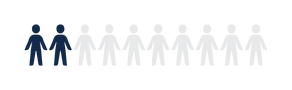 Choose-One Option
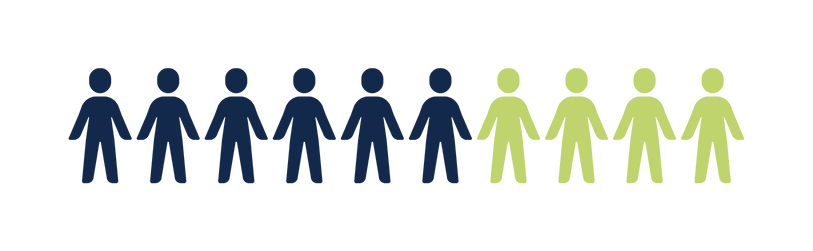 Preferred by 2 out of 10 participants
Rated worst option by 3 of 10
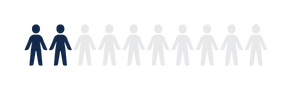 6 OUT OF 10
Open Text Response
Prefer multi-check approach
Preferred by 2 out of 10 participants
Rated worst option by 2 of 10
Rated worst option by 1 of 10
Junkins & Derringer (under review) How to gather diverse demographic data: Consistency and perceptions of alternative response formats
GENDER IDENTITY QUESTIONS
What gender identity best describes you? Listed are some common words used to describe identity or expression. Check all that apply.
Woman 
Man
Nonbinary
Genderqueer
Gender non-conforming
Genderfluid
Agender
Transgender
Cisgender
Masc/masculine
Femme/feminine
Fluid/flux
Prefer not to respond
Prefer additional descriptors
Trans status inclusive of nonbinary people: Do you currently identify with the gender identity that matches your sex assigned at birth? 
Yes | No | Prefer not to respond

To get only transgender-identifying people: Do you identify as transgender? 
Yes | No | Prefer not to respond

For social status information: Do you identify as a sexual and/or gender minority?
Yes | No | Prefer not to respond
MOVING FORWARD
Recruitment is sensitive
Endorsement/ identity requires knowledge, reflection, insight
What is the true distribution of gender?
There is a huge gap in current academic research that is only becoming more relevant
“Queer as being about the self that is at odds with everything around it and has to invent and create and find a place to speak and to thrive and to live.”
bell hooks
THANK YOU
The Personality Observed Within Every Romantic (POWER) Relationship Study was funded by a CSBS seed grant and is managed by Eleanor Junkins. https://publish.illinois.edu/
powerstudy-research/
The Adolescent Brain Cognitive Development (ABCD) Study is a multisite, longitudinal study designed to recruit more than 10,000 children age 9-10 and follow them over 10 years into early adulthood funded by NIH. https://abcdstudy.org